Penggunaan Struktur Kontrol
Menggenal Struktur Kontrol
Struktur kontrol di dalam bahasa pemrograman adalah perintah dengan bentuk (struktur) tertentu yang digunakan untuk mengatur (mengontrol) jalannya program.

Visual Basic.net mengenal dua jenis struktur kontrol, yaitu :
1.Struktur kontrol keputusan - digunakan untuk memutuskan kode program mana yang akan dikerjakan berdasarkan suatu kondisi. 
2. Struktur kontrol pengulangan - digunakan untuk melakukan pengulangan kode program.
Ada dua bentuk struktur kontrol keputusan, yaitu :
1. Struktur IF…THEN. 
2. Struktur SELECT…CASE. 

Bentuk penulisan (syntax) struktur IF…THEN :
1.IF <kondisi> THEN <kode program>
Bila <kondisi> bernilai True maka <kode program> akan dikerjakan.

2. IF <kondisi> THEN
  <blok kode program 1>
  ELSE
  <blok kode program 2>
  END IF

Bila <kondisi> bernilai True maka <blok kode program 1> akan dikerjakan, tetapi bila <kondisi> bernilai False maka <blok kode program 2> yang akan dikerjakan.
Bentuk penulisan (syntax) struktur SELECT…CASE :
SELECT CASE <pilihan>
	CASE <pilihan 1>
	<blok kode program 1>
	CASE <pilihan 2>
	<blok kode program 2>
	CASE <pilihan n>
	<blok kode program n>
	CASE ELSE
	<blok kode program x>]
END SELECT

Bila <pilihan> sesuai dengan <pilihan 1> maka <blok kode program 1> akan dikerjakan, dst. Tetapi bila <pilihan> tidak ada yang sesuai dengan <pilihan 1> s/d <pilihan n> maka <blok kode program x> yang akan dikerjakan.
KETENTUAN
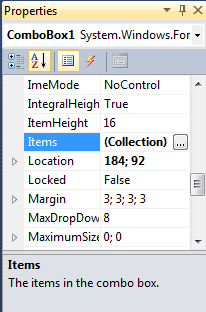 Untuk memberikan Isian Pilihan Di Combo Box
 Di  Properties Bagian items.
Private Sub Button1_Click(ByVal sender As System.Object, ByVal e As System.EventArgs)Handles Button1.Click
        Dim kode, nama, tipe As String
        kode = ComboBox1.Text
        If kode = "1101" Then
            nama = "Cash"
            tipe = "Kas / Bank"
        ElseIf kode = "2101" Then
            nama = "Account Payable"
            tipe = "Akun Hutang"
        ElseIf kode = "4101" Then
            nama = "Sales"
            tipe = "Pendapatan"
        Else
            nama = "Cost of Sales"
            tipe = "Harga Pokok Penjualan"
        End If
        TextBox1.Text = nama
        TextBox2.Text = tipe
End Sub
Bentuk penulisan (syntax) struktur IF…THEN :
1.IF <kondisi> THEN 
  <kode program>

Bila <kondisi> bernilai True maka <kode program> akan dikerjakan.

2. IF <kondisi> THEN
    <blok kode program 1>
  ELSE
    <blok kode program 2>
  END IF

Bila <kondisi> bernilai True maka <blok kode program 1> akan dikerjakan, tetapi bila <kondisi> bernilai False maka <blok kode program 2> yang akan dikerjakan.
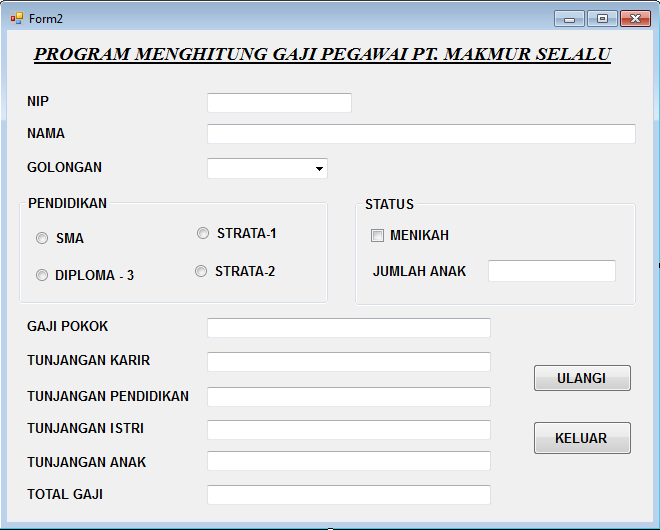 txtNip
txtNama
RbtS1
cbGol
RbtSma
ChkNikah
RbtD3
RbtS2
txtJumnak
txtGapok
txtKarir
CmdUlangi
txtTunPen
txtTunis
CmdKeluar
txtTunak
txtTotal
K E T E N T U A N - 1
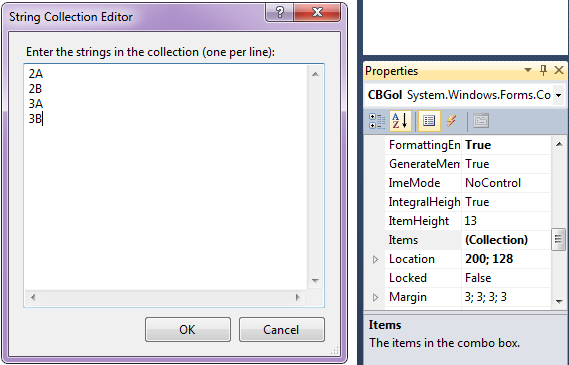 Untuk memberikan Isian Pilihan Di Combo Box
 Di  Properties Bagian Items.
Public Class Form2

    Dim gapok, karir As Integer
    Dim gol As String

Private Sub CBGol_SelectedIndexChanged(ByVal sender As System.Object, ByVal e As   System.EventArgs) Handles CBGol.SelectedIndexChanged

        gol = CBGol.Text
        If gol = "2A" Then
            gapok = 1000000
            karir = 250000
        ElseIf gol = "2B" Then
            gapok = 1200000
            karir = 500000
        ElseIf gol = "3A" Then
            gapok = 1500000
            karir = 750000
        Else
            gapok = 2000000
            karir = 1000000
        End If
        txtGapok.Text = Format(gapok, "#,##0")
        TxtKarir.Text = Format(karir, "#,##0")
   End Sub
End Class
K E T E N T U A N - 2
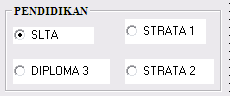 Private Sub RBTSma_CheckedChanged(ByVal sender As System.Object, ByVal e As System.EventArgs) Handles RBTSma.CheckedChanged

        didik = 200000
        txtTunPen.Text = Format(didik, "#,##0")

 End Sub

Private Sub RBTD3_CheckedChanged(ByVal sender As System.Object, ByVal e As System.EventArgs) Handles RBTD3.CheckedChanged

        didik = 300000
        txtTunPen.Text = Format(didik, "#,##0")
End Sub
Private Sub RBTS1_CheckedChanged(ByVal sender As System.Object, ByVal e As System.EventArgs) Handles RBTS1.CheckedChanged

        didik = 500000
        txtTunPen.Text = Format(didik, "#,##0")

 End Sub

Private Sub RBTS2_CheckedChanged(ByVal sender As System.Object, ByVal e As System.EventArgs) Handles RBTS2.CheckedChanged

        didik = 1000000
        txtTunPen.Text = Format(didik, "#,##0")
End Sub
K E T E N T U A N - 3
Private Sub CHKNikah_CheckedChanged(ByVal sender As System.Object, ByVal e As System.EventArgs) Handles CHKNikah.CheckedChanged
	If ChkNikah.Checked = true Then
    		Label5.Visible = True
    		txtJumnak.Visible = True
    		tunis = 0.1 * gapok
    		txtTunis.Text = Format(tunis, "#,##0")
    		txtJumnak.Select()
	Else
   	 	Label5.Visible = False
    		txtJumnak.Visible = False
    		txtJumnak.Text = ""
    		tunis = 0
    		txtTunis.Text = Format(tunis, "#,##0")
	End If
End Sub
Bentuk penulisan (syntax) struktur IF…THEN :
1.IF <kondisi> THEN 
  <kode program>

Bila <kondisi> bernilai True maka <kode program> akan dikerjakan.

2. IF <kondisi> THEN
    <blok kode program 1>
  ELSE
    <blok kode program 2>
  END IF

Bila <kondisi> bernilai True maka <blok kode program 1> akan dikerjakan, tetapi bila <kondisi> bernilai False maka <blok kode program 2> yang akan dikerjakan.
Private Sub txtJumnak_TextChanged(ByVal sender As System.Object, ByVal e As System.EventArgs) Handles txtJumnak.TextChanged

    jumnak = Val(txtJumnak.Text)
    If jumnak >= 2 Then
        jumnak = 2
    End If
    tunak = 0.05 * gapok * jumnak
    txtTunak.Text = Format(tunak, "#,##0")

End Sub
Private Sub hitungtotal()
	total = gapok + karir + didik + tunis + tunak
	txtTotal.Text = Format(total, "#,##0")
End Sub
Private Sub ulangi()

        txtNip.Text = ""
        txtNama.Text = ""
        CBGol.Text = "2A"
        RBTSma.Checked = True
        CHKNikah.Checked = False
        Label5.Visible = False
        txtJumnak.Visible = False

        gapok = 1000000
        karir = 250000
        didik = 200000
        tunis = 0
        tunak = 0
txtGapok.Text = Format(gapok, "#,##0")
        txtKarir.Text = Format(karir, "#,##0")
        txtTunPen.Text = Format(didik, "#,##0")
        txtTunis.Text = Format(tunis, "#,##0")
        txtTunak.Text = Format(tunak, "#,##0")
        hitungtotal()
        txtNip.Select()

End Sub